C21 2024 Agent Recruitment Program DASH User Guide
Growth Through Collaboration |  Privileged & Confidential   November 2022
TABLE OF CONTENTS
PROGRAM TERMS AND CONDITIONS								3		Accepting Terms and Conditions							4
	Viewing Terms and Conditions 							6												
Entering and Submitting Agents via dash							8

Viewing the Post Agent Submission Instructions							14
Growth Through Collaboration |  Privileged & Confidential   2024
ACCEPTING THE PROGRAM’S TERMS AND CONDITIONS
Log into dash and select the AGENT RECRUITMENT tab. 
For the initial agent submission, the program’s Terms and Conditions must be accepted. To Accept the Terms and Conditions, click SUBMIT AGENT.
* Note: The Franchise Owner(s) or Legal Notice Contact must accept the program’s Terms and Conditions.
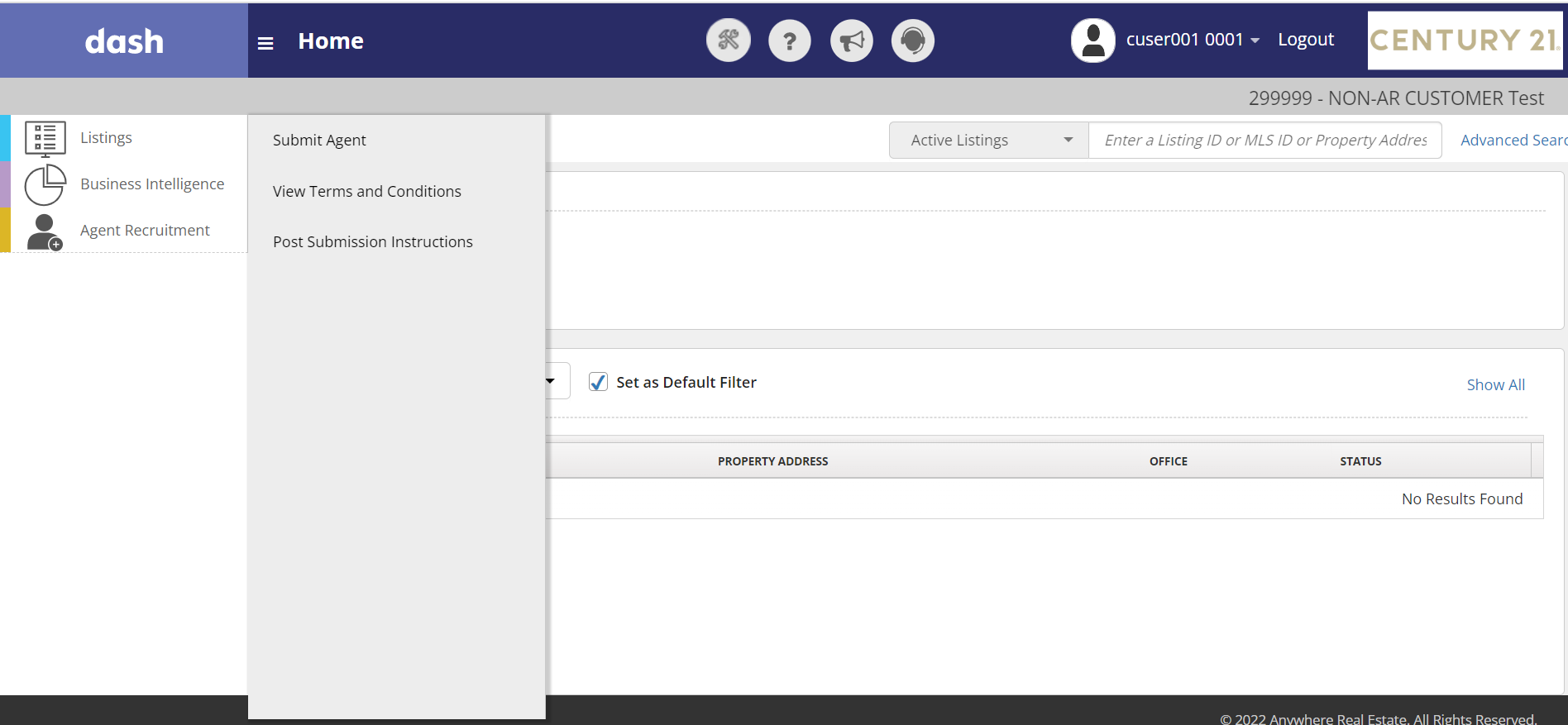 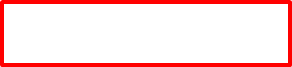 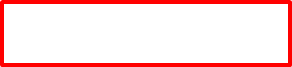 To submit agents for the program, the Terms and Conditions must be accepted first. Click Accept Terms. 
If the Terms and Conditions are accepted, proceed to next slide for instructions to submit agents.
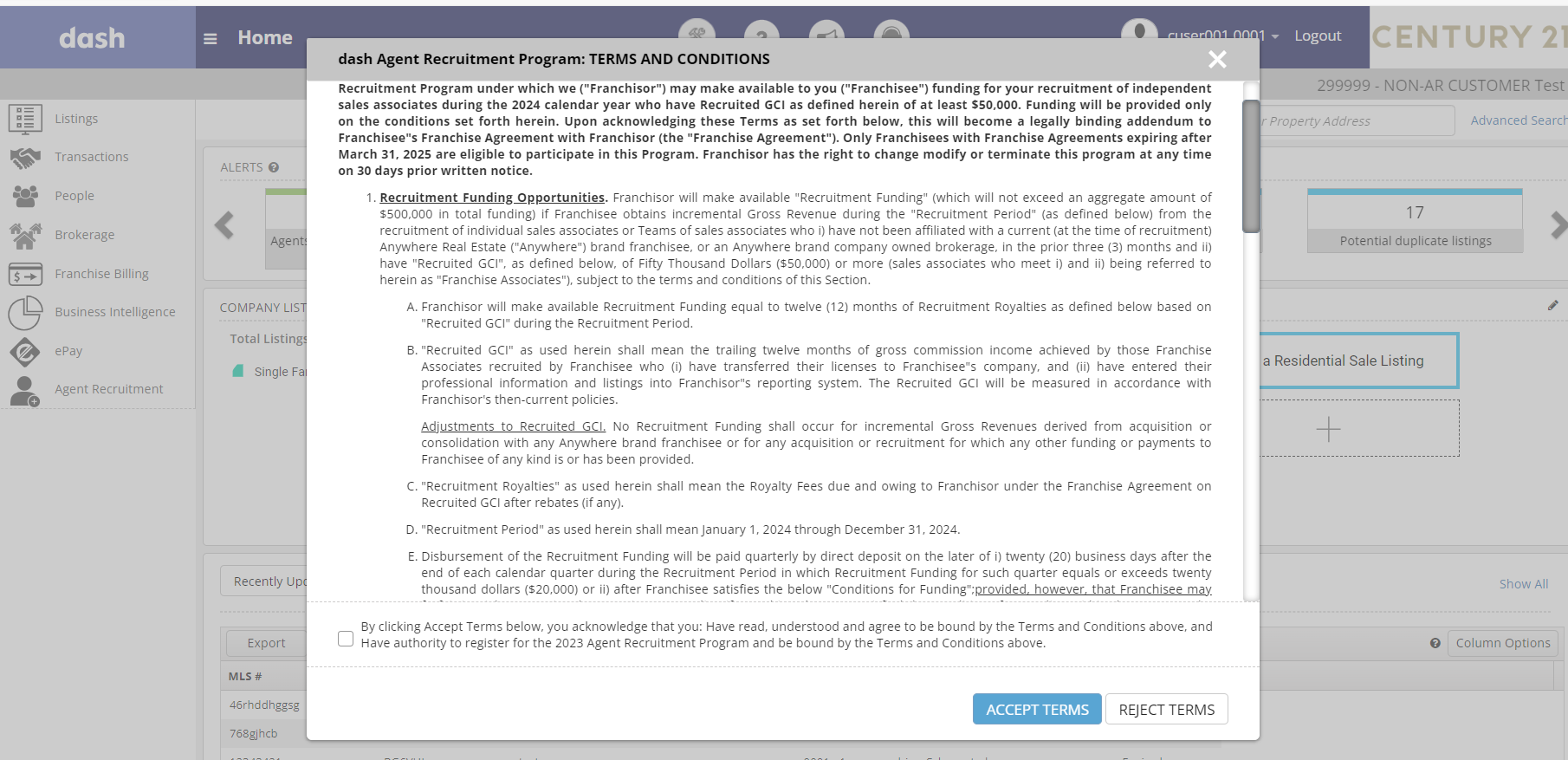 To view the Terms and Conditions, Log into dash and select the AGENT RECRUITMENT tab. Click View Terms and Conditions.
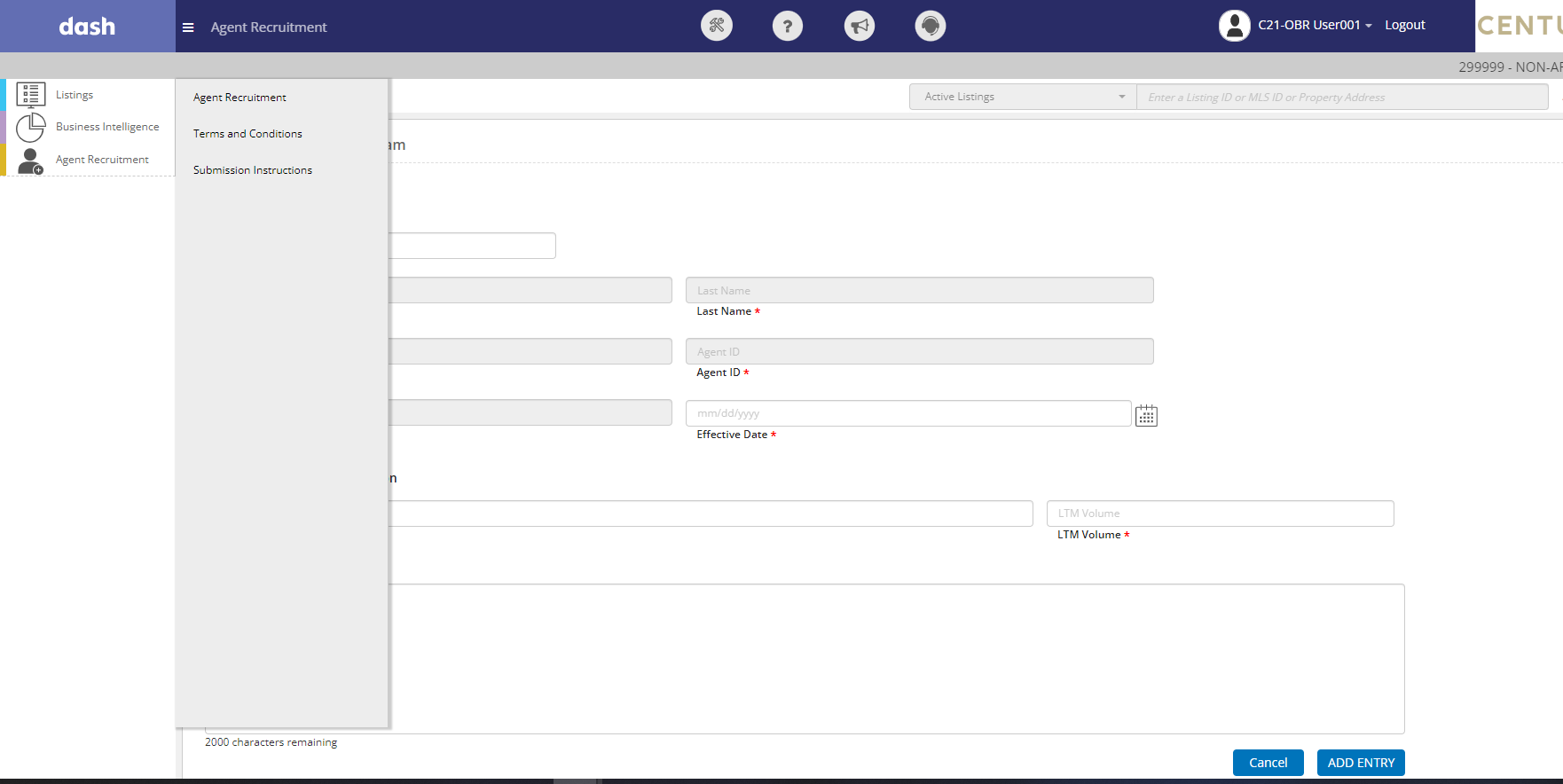 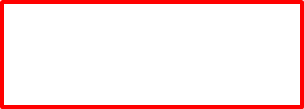 The Terms and Conditions will display.
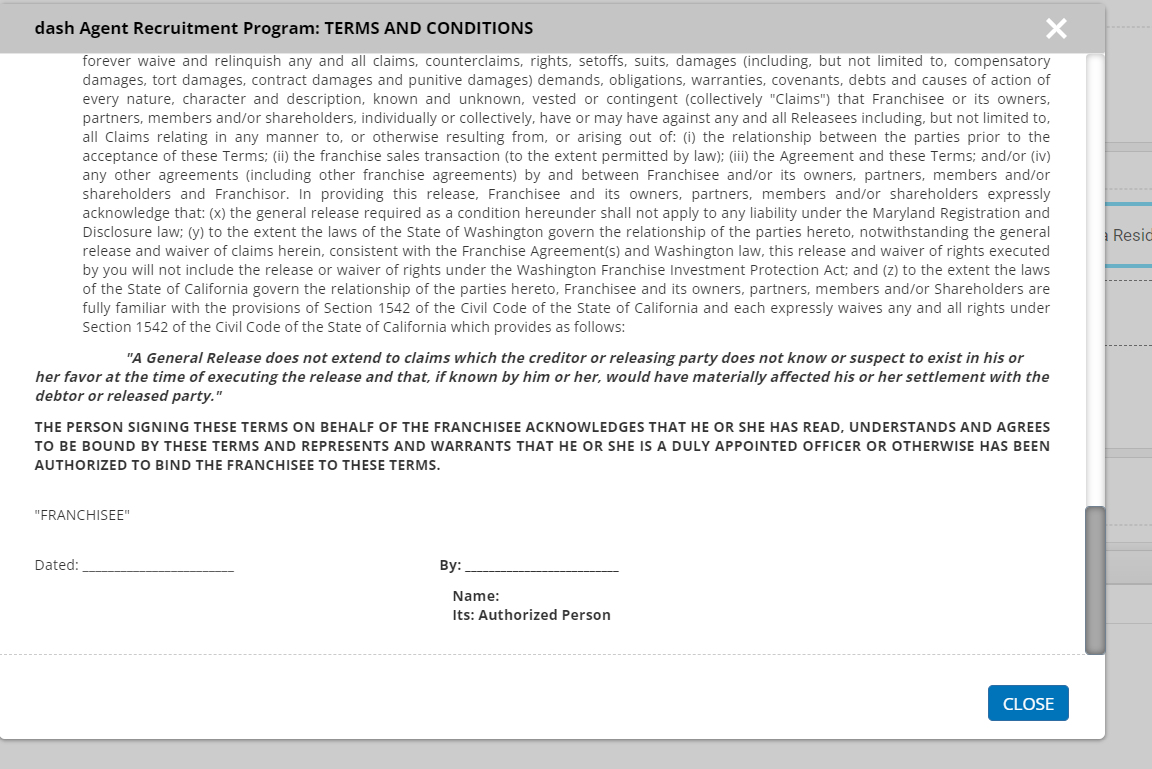 ENTERING AND SUBMITTING AGENTS IN DASH
All fields with a  * must be completed.  Multiple agents may be submitted, repeat the following for each agent. 
For Agent Information, enter the Agent’s first and late name or Agent ID. This will auto populate the Agent’s First Name, Last Name, Agent ID and Agent License Number. 
For Effective Date, enter the date the agent started with your brokerage
For Previous Brokerage Information, enter the name of the brokerage the agent was previously associated with. Then enter the Last Twelve Months Volume (‘LTM Volume’).  * LTM Volume must be a minimum of  $2M
Additional Details- Enter additional details as needed. Please note if the agent is part of a team. 
Click ADD ENTRY
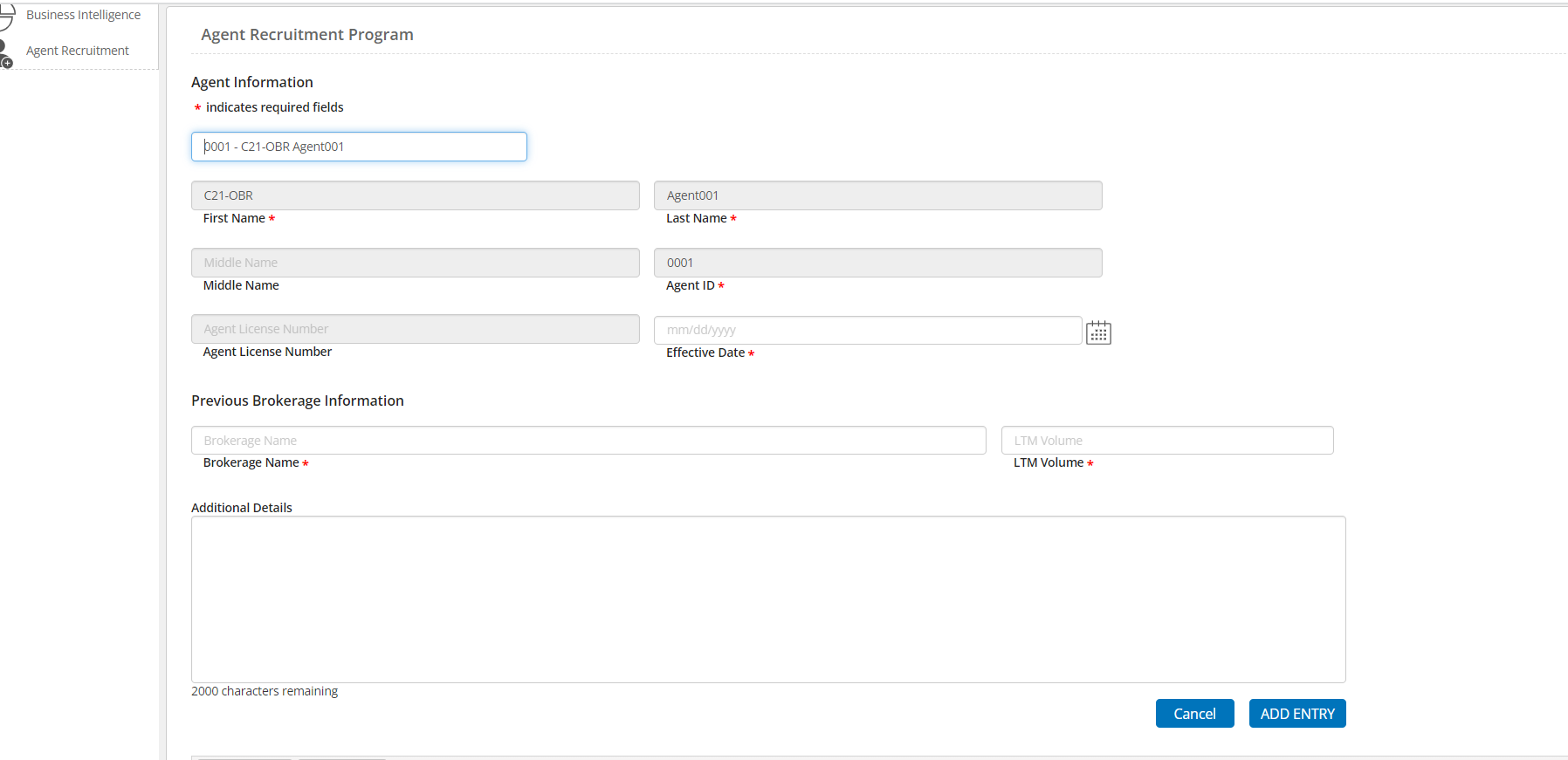 Note: The Owner, Legal Notice Contact, Brokerage Admin, Office Manager, Company Data Entry Users can select/add agent/save agents at the company level.
If there is more than one agent to enter, repeat the steps outlined on Slide 4 for each agent.
When the entry of agent is completed, click SAVE ENTRY
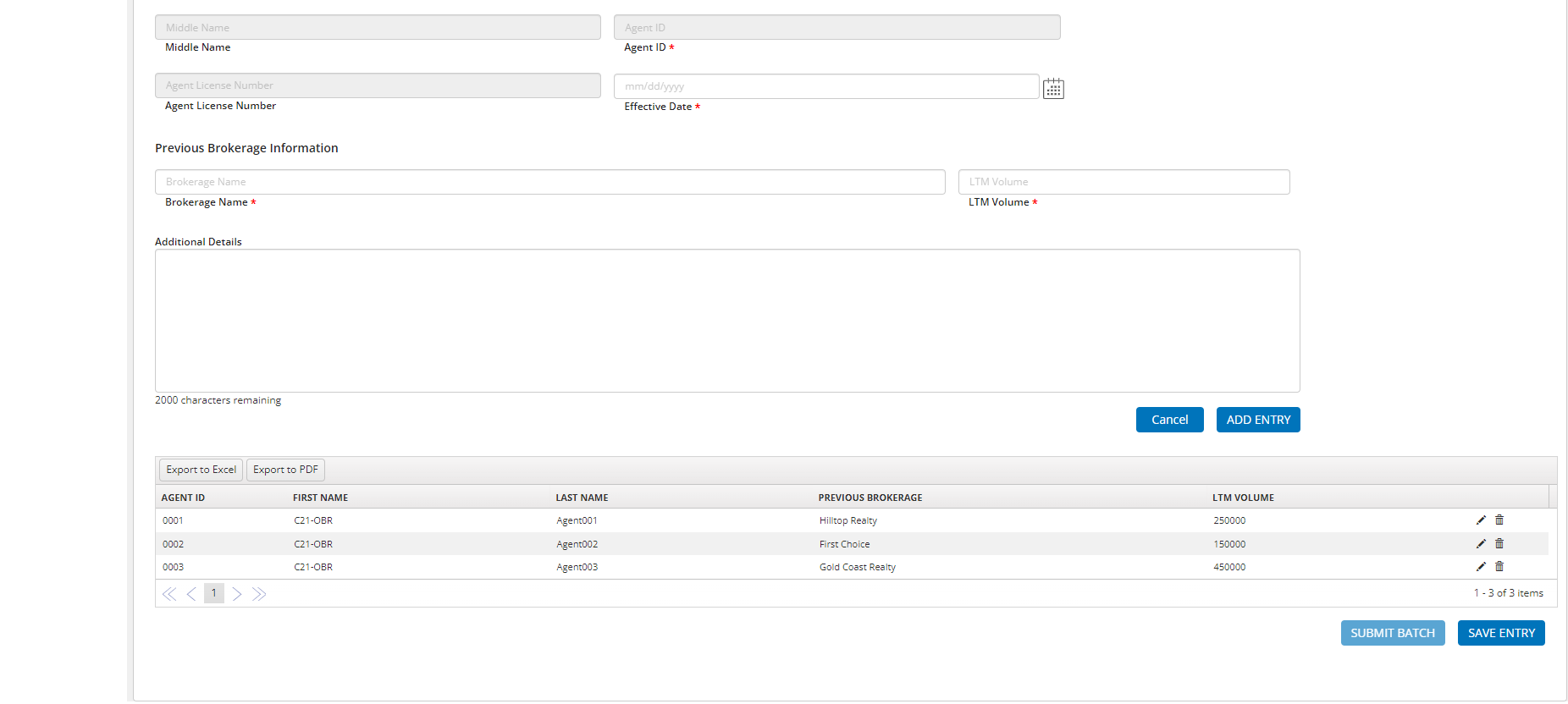 Agents that are added for this entry are displayed here.
For a record of the agents submitted,  click Export to Excel or PDF, then save for future reference.
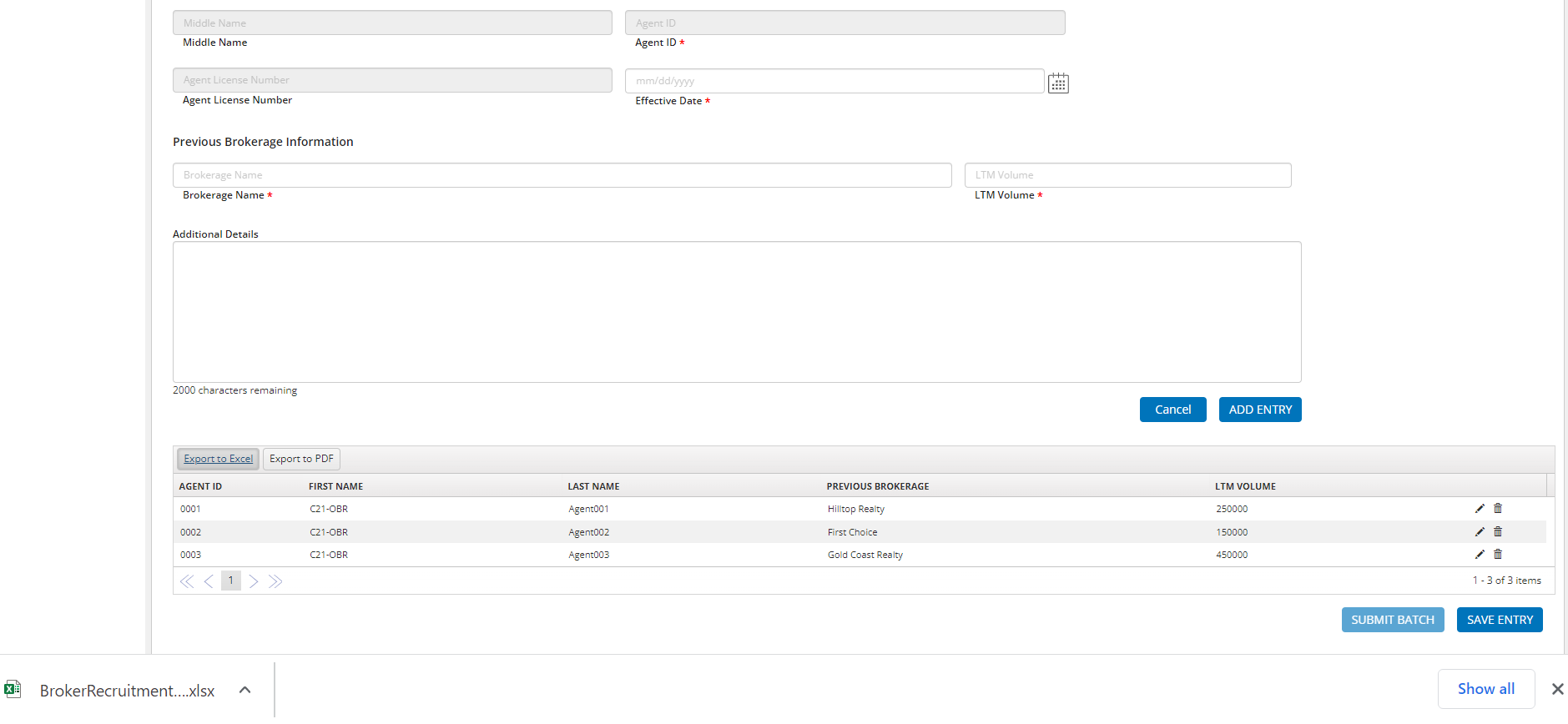 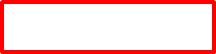 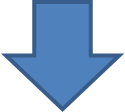 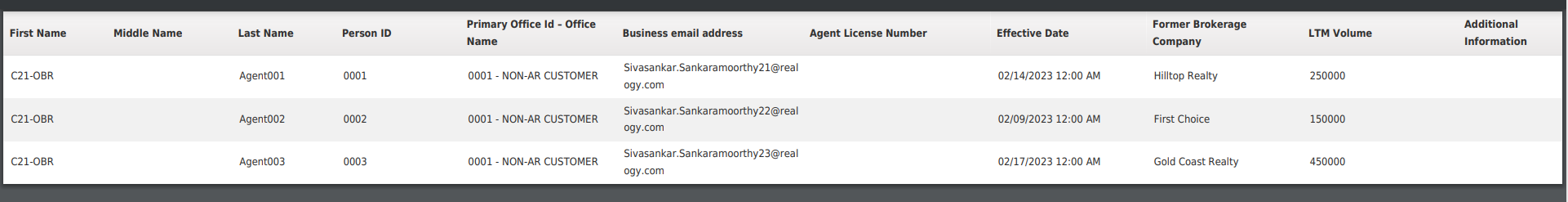 To submit agents for review, click SUBMIT BATCH
*Note: Only Owners and Legal Notice Contact can submit the batch
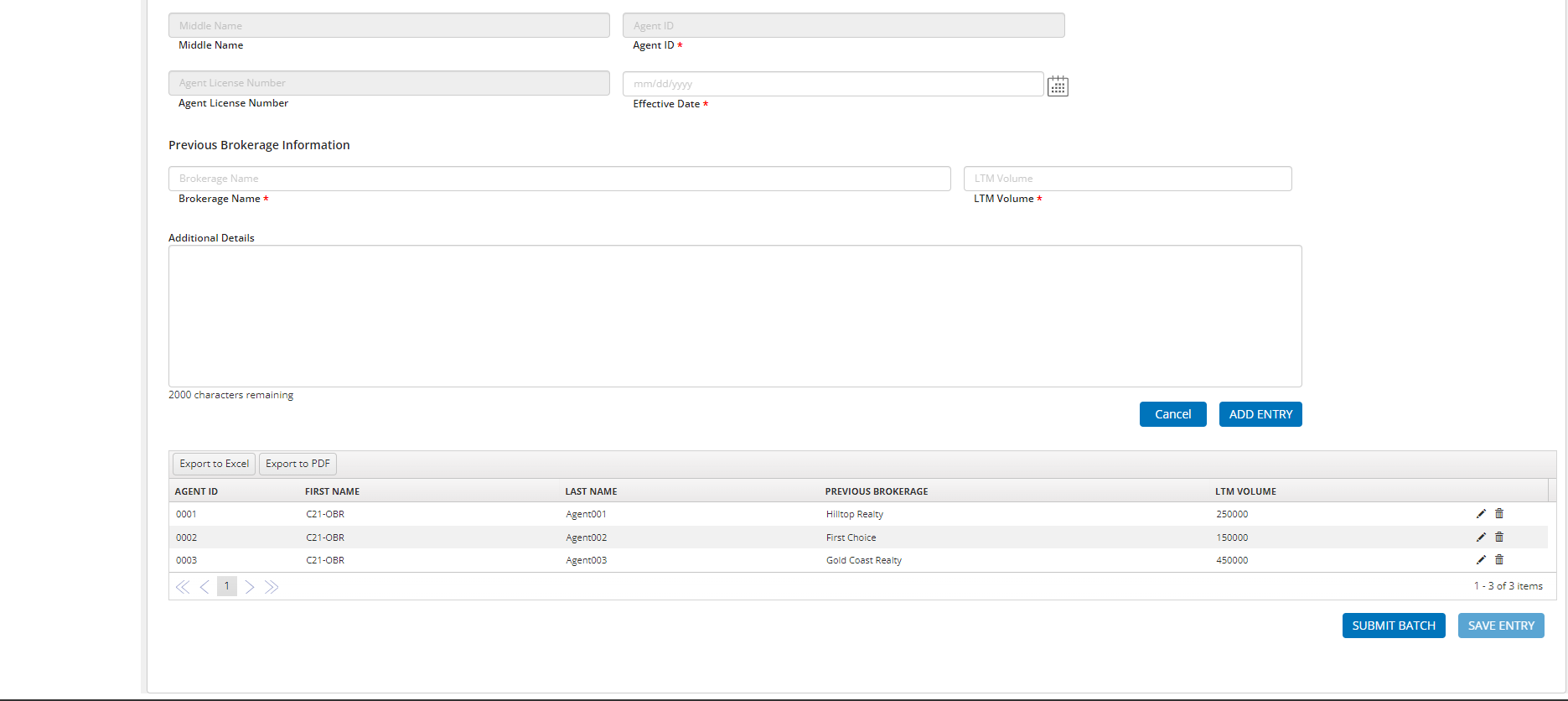 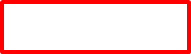 The AGENT RECRUITMENT SUBMISSION INSTRUCTIONS will display.   
Please follow these instructions to complete the final step of submitting an agent. The agent detail documentation must be submitted via agentrecruitment@anywhere.re.
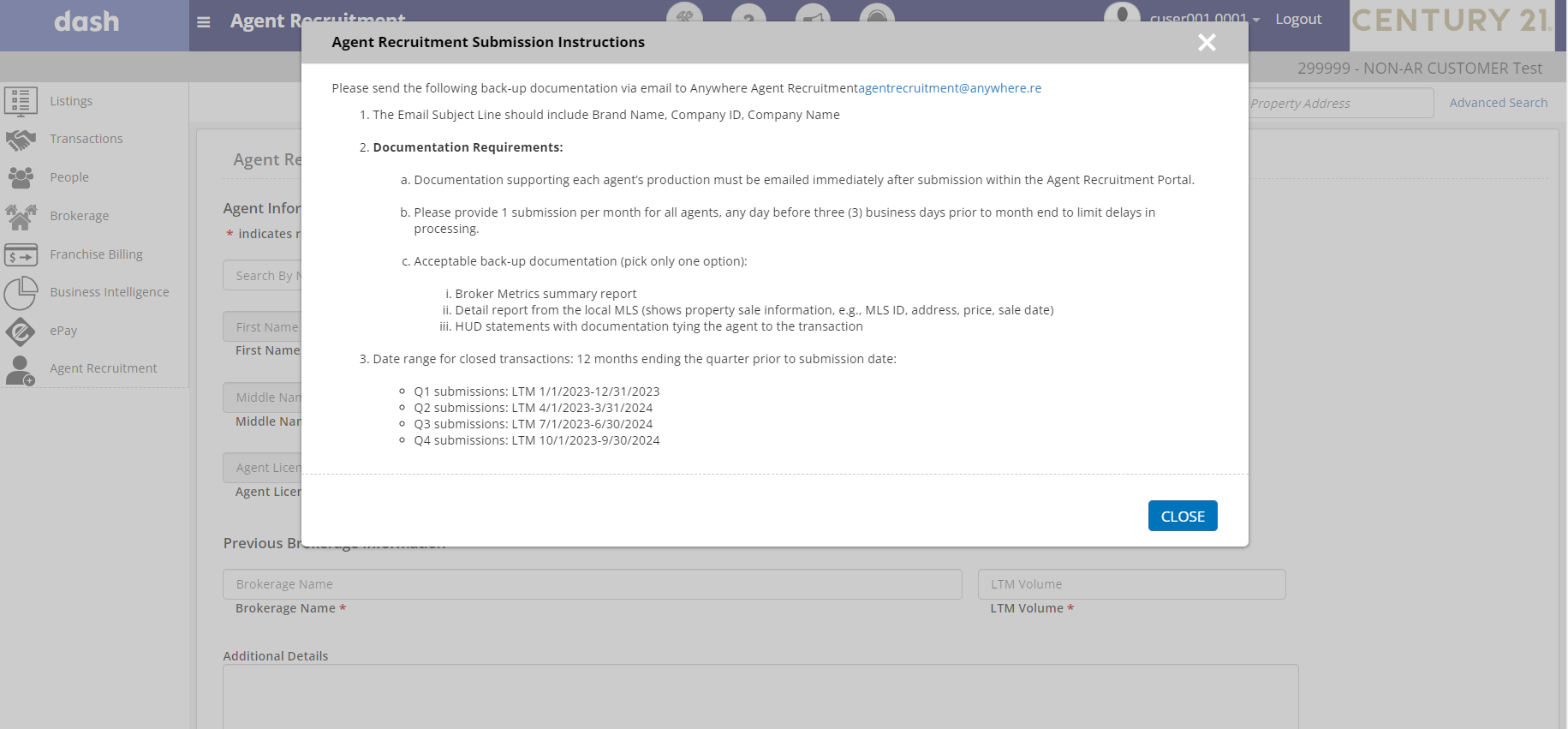 VIEWING THE POST AGENT SUBMISSION INSTRUCTIONS
To view the POST SUBMISSION INSTRUCTIONS, Log into dash and select the AGENT RECRUITMENT tab. Click POST SUBMISSION INSTRUCTIONS.
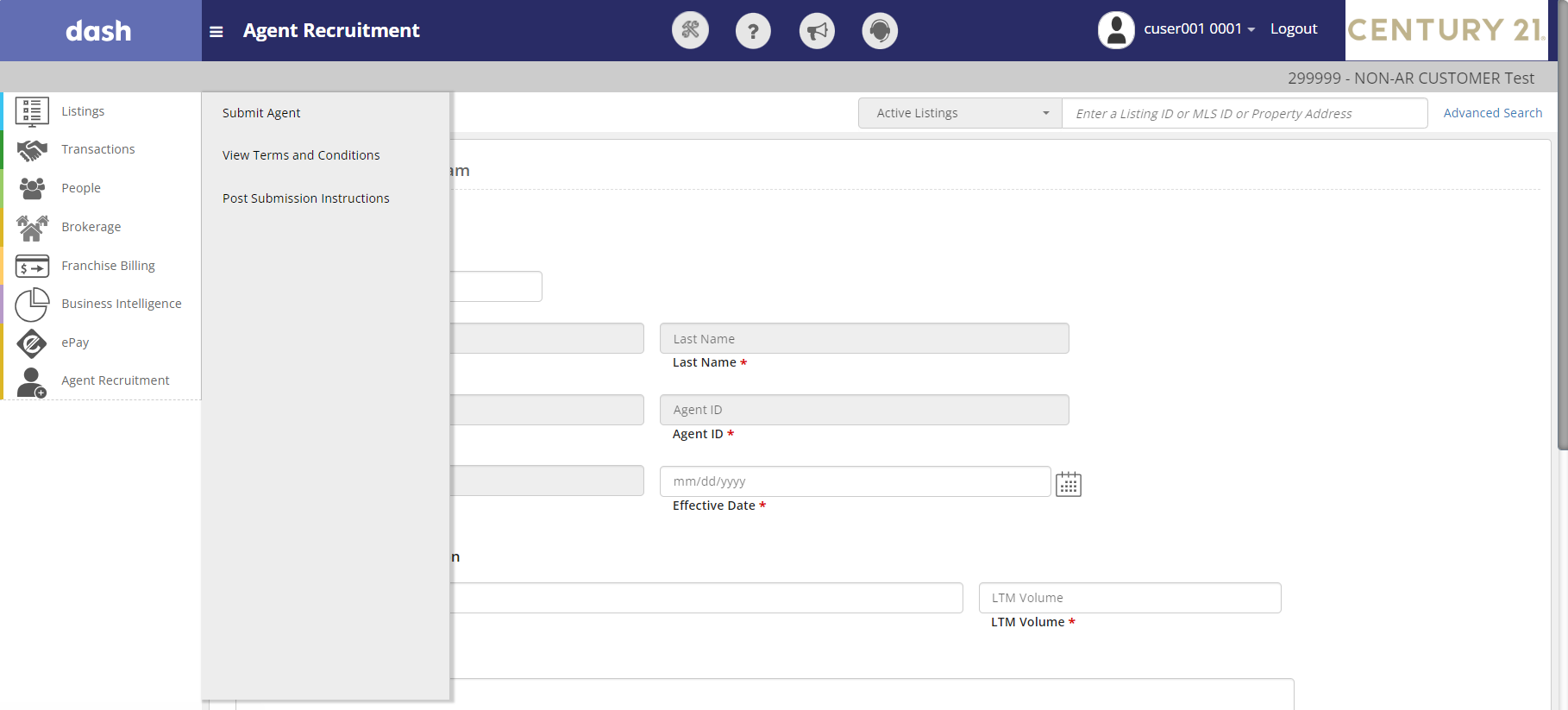 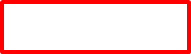 The POST SUBMISSION INSTRUCTIONS will display.
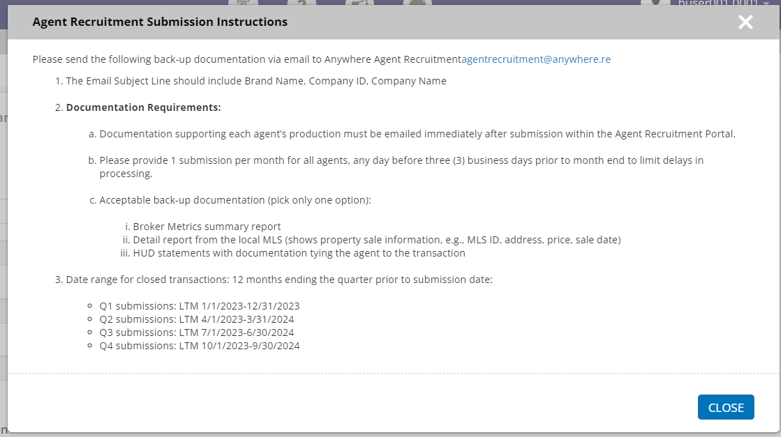 For additional information on the 2024 Agent Recruitment Program please refer to the 2024 FAQ located in the Help and How To Section within Dash
Growth Through Collaboration |  Privileged & Confidential   November 2022
Thank You
Growth Through Collaboration |  Privileged & Confidential   November 2022